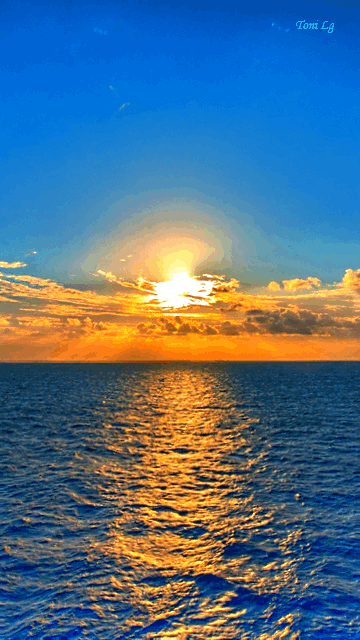 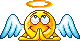 Preghiera
 
Mi hai chiamato Gesù,e io ti ho risposto.Mi hai chiesto di seguirti, e ho iniziato a seguirti.Mi hai  detto di avere fededi non voltarmi indietro.Mi hai chiesto amore,e amore ti ho donato.Mi hai chiesto abbandonofede amore ogni giorno.E ogni giorno questo abbandono,questa fede e questo amore ho cercato di donartelo.Un "SI" a TE da confermare ogni giorno, come ogni giorno 
spunta il sole!
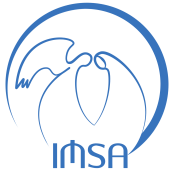 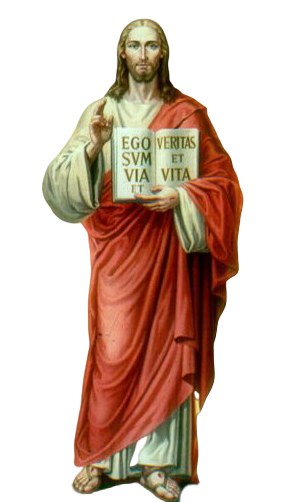 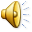 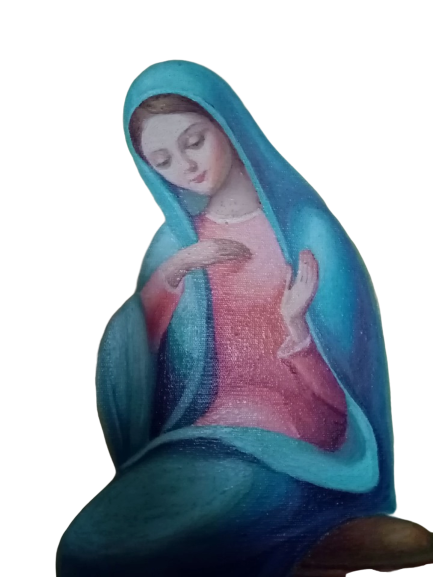 ImsAngel
Grazie!  Padre Nostro…  Ave Maria…